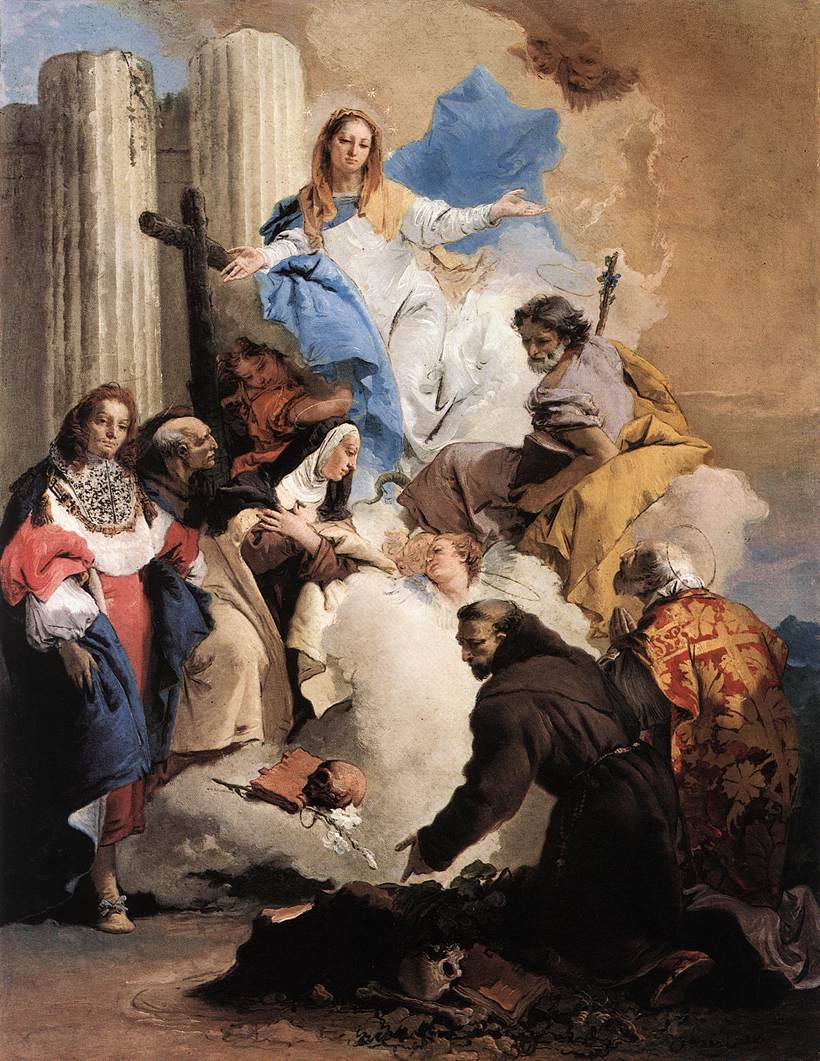 La vergine con sei Santi, 1737, cm 72,8X56, Budapest, Museo delle Belle Arti
Madonna in gloria con Bambino e San Filippo Neri, 1740, cm 360X182, Camerino, chiesa di San Filippo Neri
Caduta della manna, 1740, cm 1000X525, Verolanuova (BS), parrocchiale
Alessandro e Campaspe nello studo di Apelle, 1740, cm 43X54, Los Angeles, Getty Museum
Apollo sul carro del Sole e le 4 parti della Terra, 1740, Milano, Galleria Grande di Palazzo Clerici
Il sacrificio di Melchisedech, 1740-42, cm 1000X525, Verolanuova (BS), parrocchiale
Allegoria della Forza e della Saggezza, 1740-43, cm 400X500, Milano, MuseoPoldi-pezzoli
Fortezza e Sapienza, 1740-45, cm 251X179, Udine, Civici Musei e Gallerie di Storia ed Arte
La verità svelata da Tempo, 1743-44, cm 254X340, Vicenza, Palazzo Chiericati
Mecenate offre le belle arti all’imperatore Augusto, 1745, 69,5X89, San Pietroburgo, Ermitage
Il banchetto di Cleopatra, 1743-45, cm249X345, Melbourne, Gallery of Victoria
Apollo e Dafne, 175, cm 96X79, Parigi, Museo del Louvre
Sant’Elena rinviene la Croce, 1745, diam. Cm 490,Venezia, Gallerie dell’Accademia
Ultima Cena, 1745, cm 81X90, Parigi, Museo del Louvre
La comunione di Santa Lucia, 1745, cm222X101, Venezia, chiesa dei Santi Apostoli
Apparizione della Vergine a San Simone Stock, 1746-49, cm 66X42, Parigi, Museo del Louvre
La Vergine appare al beato Stock, Venezia, Scuola grande di S. Maria del Carmelo
Angelo con scapolare, part. dell’apparizione della Madonna al beato Stock
La Fortezza e la Giustizia, 1740-43, cm 235X240, Venezia, Scuola Grande dei Carmini
Lafortezza  e la Giustizia, part. Venezia, Scuola Grande del Carmelo
La Prudenza, la Sincerità e la Temperanza, 1740-43, cm 235X240, Venezia, Scuola Grande dei Carmini
L’Umiltà, la Mansuetudine, la Verità, part. Venezia, Scuola grandel del Carmelo
Giovane muratore, Scuola grande del Carmelo, Venezia
Putti con il libro, Venezia, Scuola Grande del Carmelo
Le tre virtù teologali, Venezia, Scuola Grande del Carmelo
Le tre virtù teologali, part. La fede, Venezia, Scuola grande del Carmelo, Venezia
Allegoria nuziale, soffittoCa’ Rezzonico, Venezia
Nettuno offre doni a Venezia, 1740-43, cm 135X270, Venezia Palazzo Ducale
Armida abbandonata da Rinaldo, 1742-45, cm 181X 259, Chicago, Art Institute Chicago
Armida incontra Rinaldo addormentato, 1742-45, cm 188X217, Chicago, Art Institute Chicago
Armida e Rinaldo nel giardino, 1742-45, cm 187X259, Chicago, Art Institute Chicago
Rinaldo ed il mago di Ascalona, 1742-45, cm 42X49, Chicago, Art Institute Chicago
La Verità e la Nobiltà fanno fuggire l’Ignoranza, 1743, cm 64X35, Londra, Dulwich Picture Gallery
Il rapimento di Europa, 1743, 74,3X66,1, Edimburgo, National Gallery of Scotland
Il miracolo della Casa di Loreto, 1743 ca, Venezia, chiesa di Santa Maria di Nazaret
Santa Caterina da Siena, 1746 ca, cm 70X52, Vienna, Kunsthistorisches Museum
Ritratto di ragazzo, ( il figlio Lorenzo ), con libro, 1747-1750, cm 48,3X39,1, New Orleans, New Orleans Museum of Art
Visita di Enrico III a villa Contarini, 1750 ca, cm 402X729, Parigi, Museo Jacquert-Andrè
San Giacomo Maggiore conquistatore dei Mori, 1749-50, cm 317X163, Budapest, Museo delle Belle Arti
Apoteosi della famiglia Barbaro, 1740-50, cm 243X466, New York, Metropolitam Museum of Art
La Vergine appare al beato Stock, Venezia, Scuola grande di S. Maria del Carmelo